All About Ops
Dr. Mark Peters, DOI Ambassador
Technica Corporation
Who is Dr. Mark Peters?
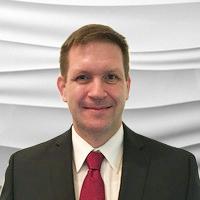 US Air Force Intelligence
Retired after 22 years
Experienced with multi-level compliance 
Cybersecurity
Built programs at multiple USAF units
Worked w/two transitioning DOD cyber weapons systems to DevOps
Other
Dr of Strategic Security
DevOps Institute Ambassador
Avid reader, professional Reviewer
Writer (Cashing in on Cyberpower)
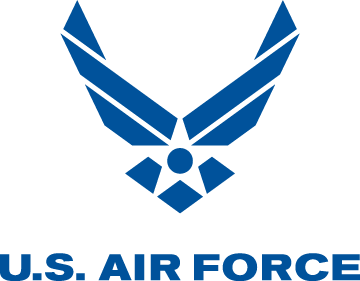 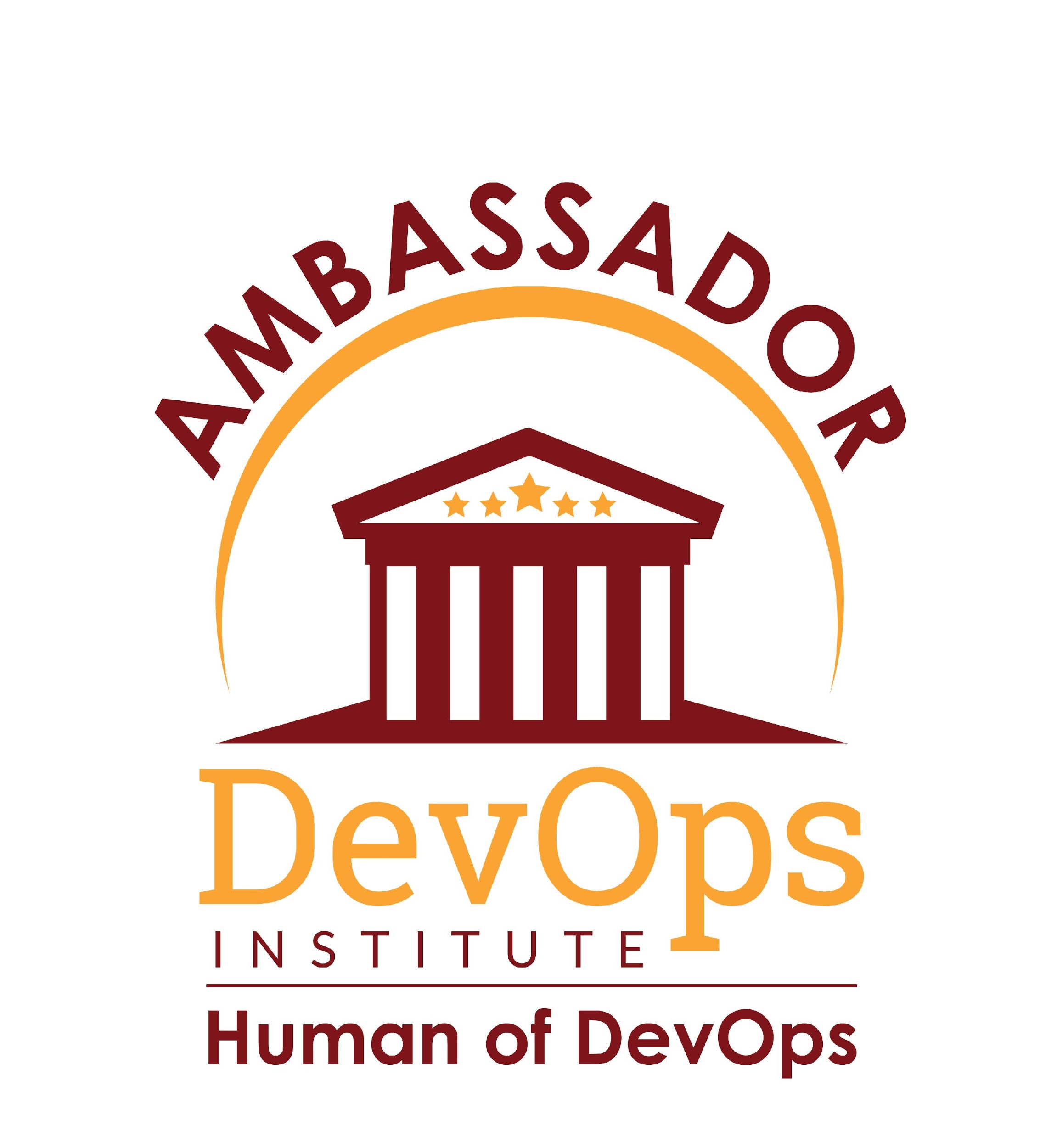 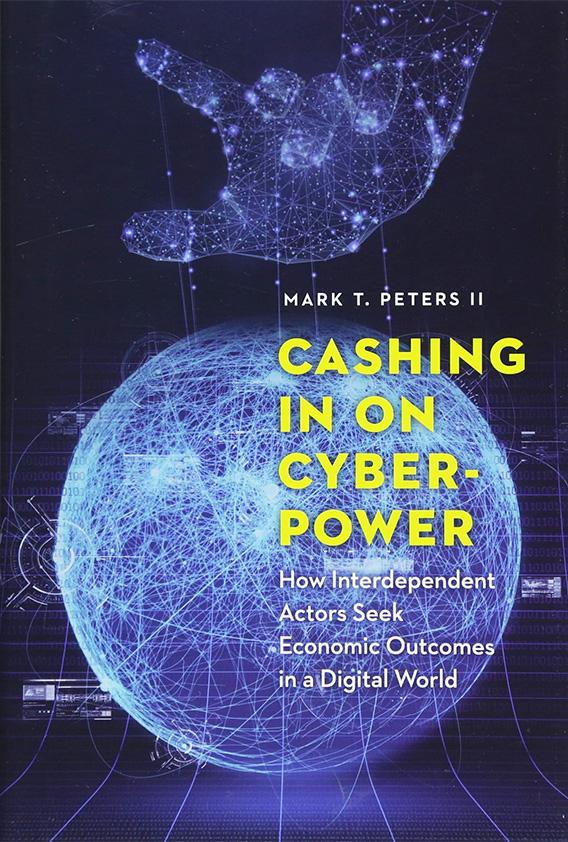 Ops Drives Value
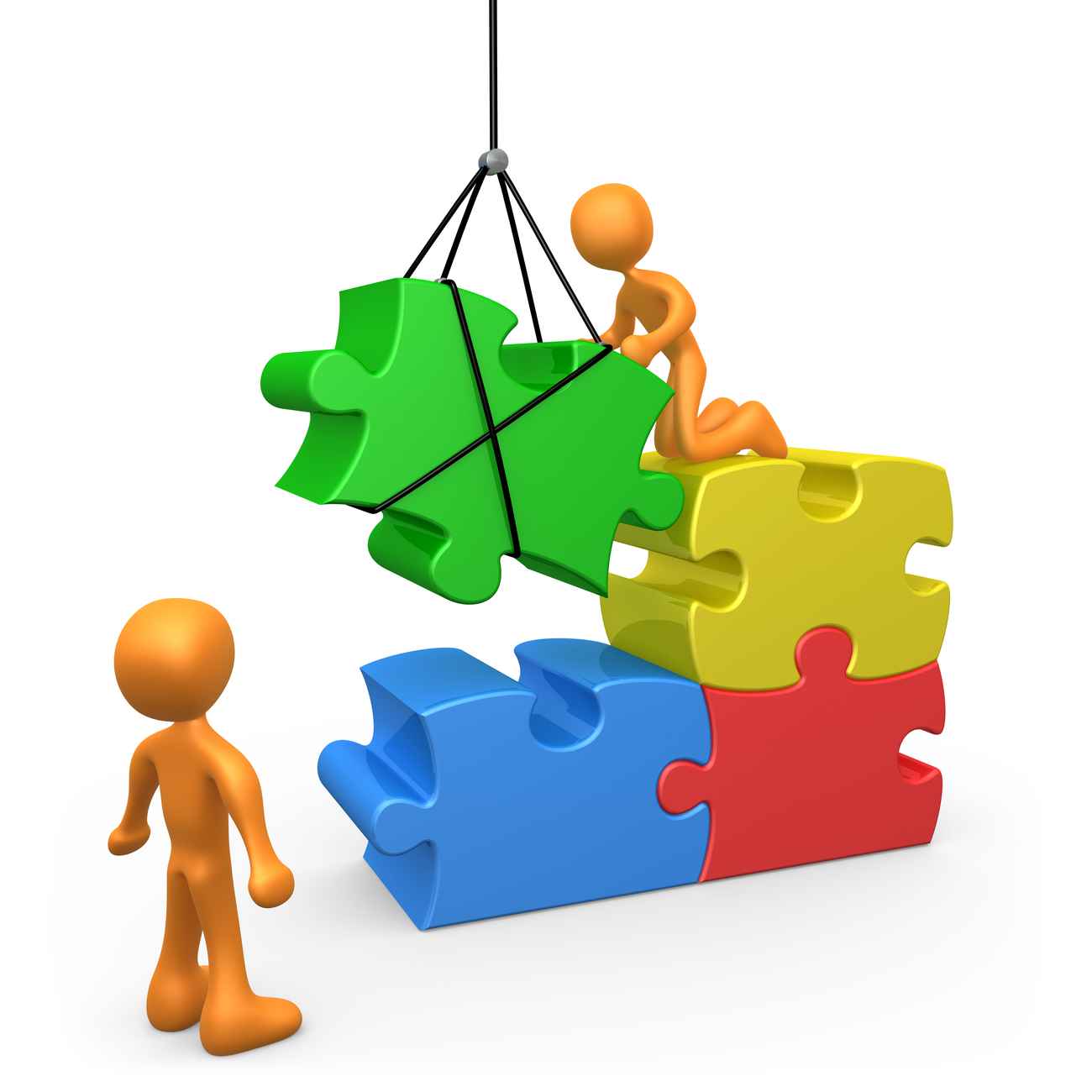 Modern Technology profitability – means ops
Ops interacts with customers and creates cashflow
Dev adds new features but lacks customer focus
Sec creates compliance but needs code

Why bother with DevSecOps or DevOps?
Your business is ALL ABOUT OPS!
[Speaker Notes: Modern technology and profitability rely primarily on Ops so despite advocating DevSecOps practices, all sensible individual realize successful businesses are all about Ops.  Upset yet?  Understanding how to balance Dev, Sec, and Ops for your organization should matter to all professionals and this article emphasizes balance from ops.  Development (Dev) creates competitiveness but without ops nothing reaches customer.  Security (Sec) manages compliance but without ops and dev, no products exist to become secure or compliant.]
Mad yet?
DevSecOps is a complex ecosphere about managing dependency

Equality between tasks creates flow and feedback
Ops
Sec
Dev
Value
Are your workflows balanced?
Does this feel like your Org chart after a DevSecOps transformation?
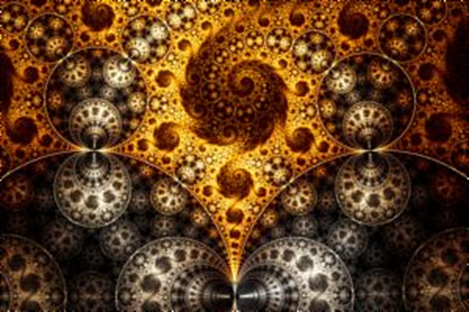 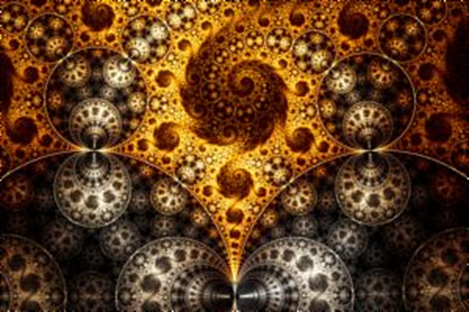 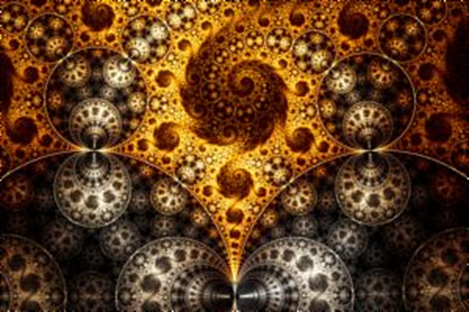 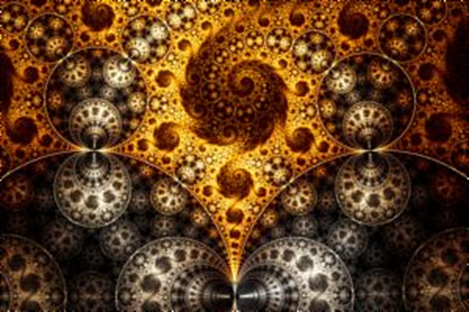 Mapping Interaction
Personal Preference
Simple: 2 Apples + 2 Apples? 
4 Apples
Complicated: Buying 2 more apples
$ 2 less in my pocket, 2 apples less in store inventory
Complex: Gordian Knot
Every issue tied to every other issue
Functional Interaction
Corporate Guardrails
Where do you interact?
More basics
Interactions may be dependent or independent
Dependency – heating a pot of water raises the temperature
Independent – heating water never changes refrigerator temp
DevSecOps practices are interdependent
Resilient with complex interactions
Non-linear, less predictable outcomes
Each element linked to outcomes
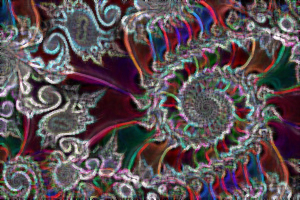 People over processes
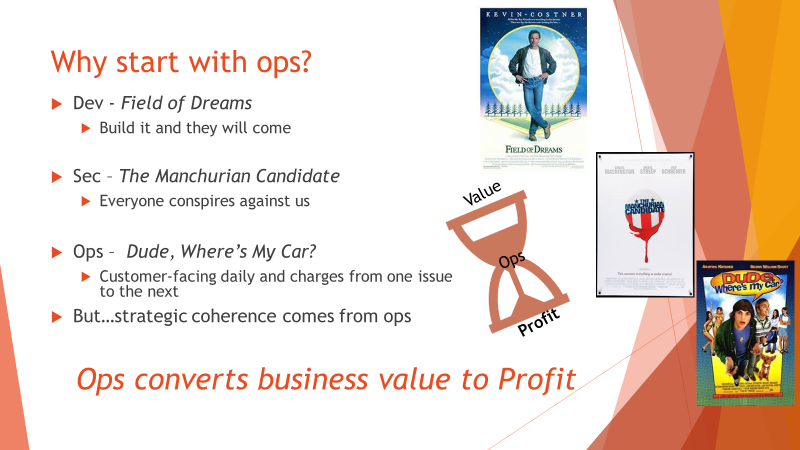 Why start with ops?
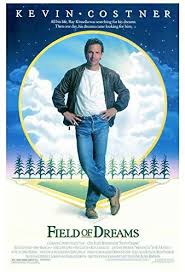 Dev usually Field of Dreams
Build it and they will come

Sec needs DevOps interaction
Locking down before integration? Bad practice

Ops converts business value into profit
Customer-facing daily
Strategic coherence comes from ops
Value
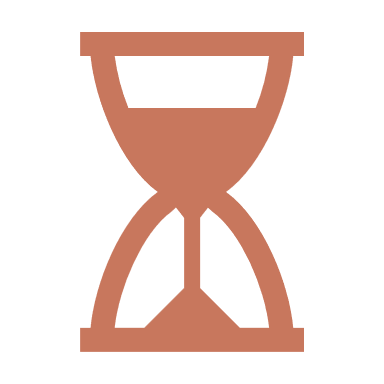 Ops
Profit
Ops First, Not Ops Only
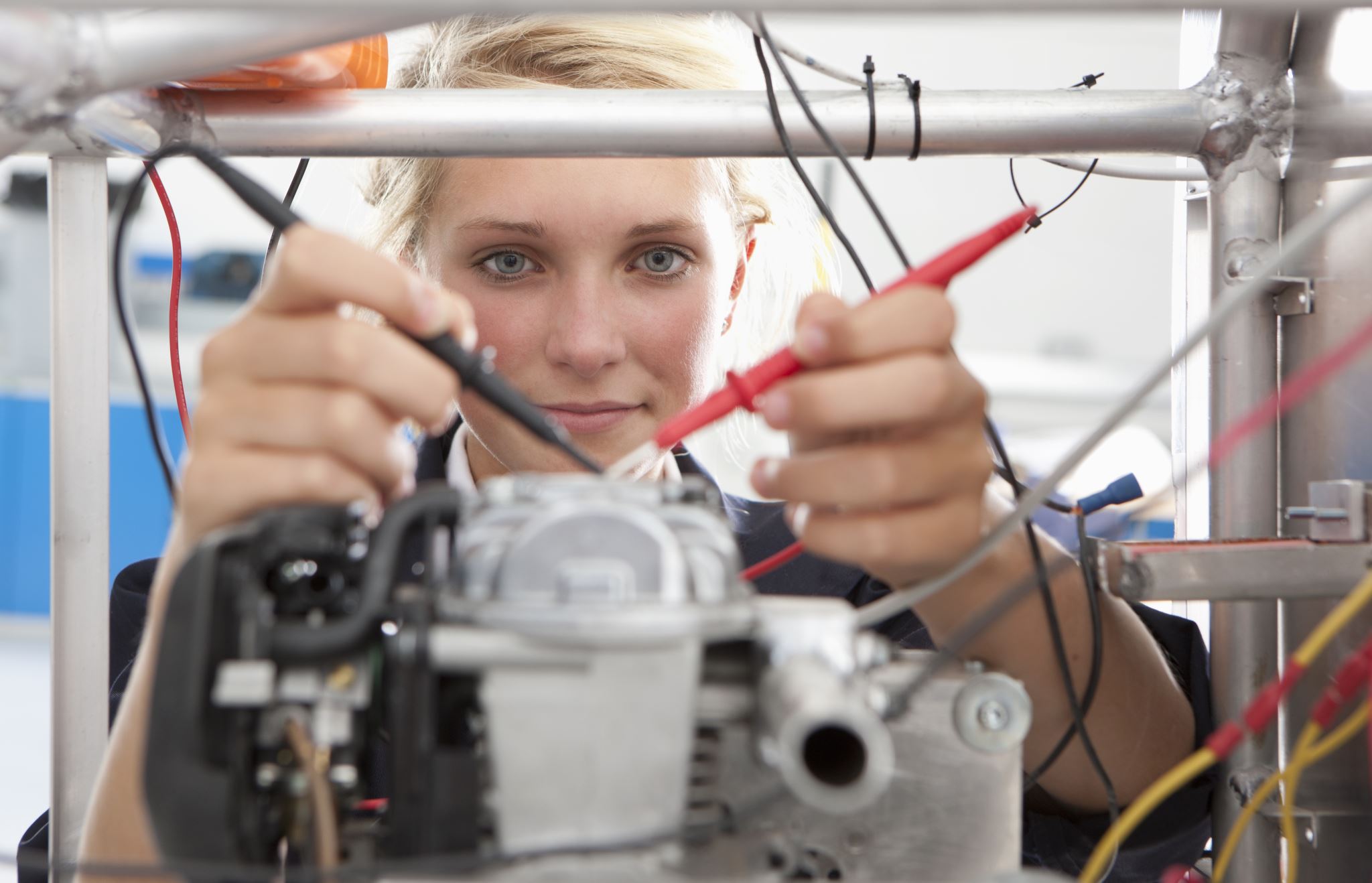 DevSecOps is about balance
Flow, Feedback, Learning
Empower Ops to improve
Value question is not, “How do I build?”
How does the team consistently produce and deliver secure capabilities to enhance value?
Dev - New value, Sec – Increases value, Ops – Converts Value
Balanced Yet?
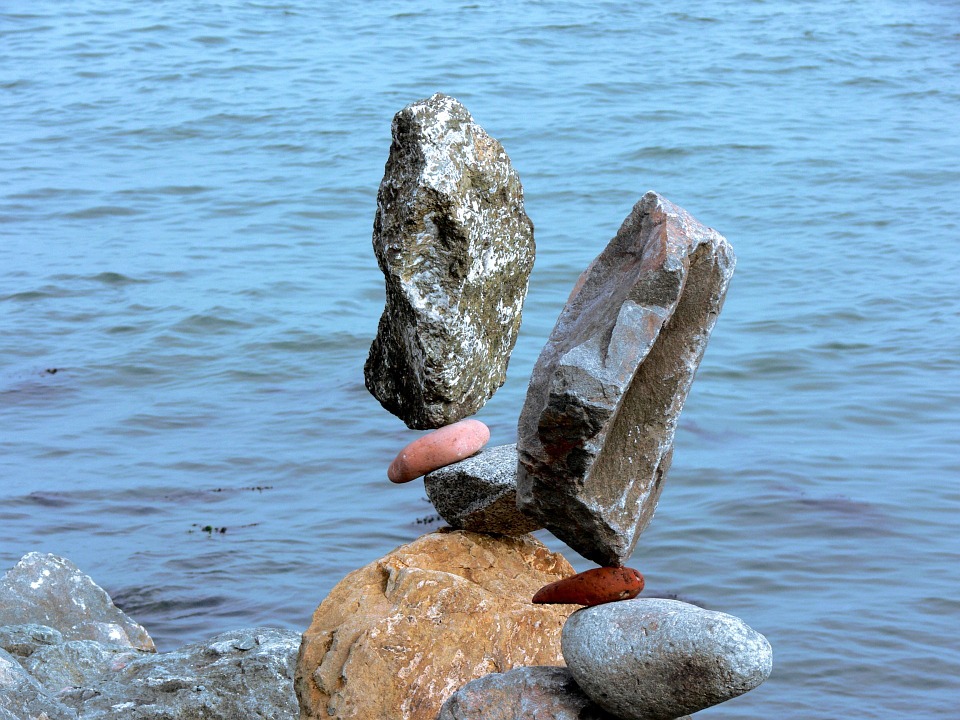 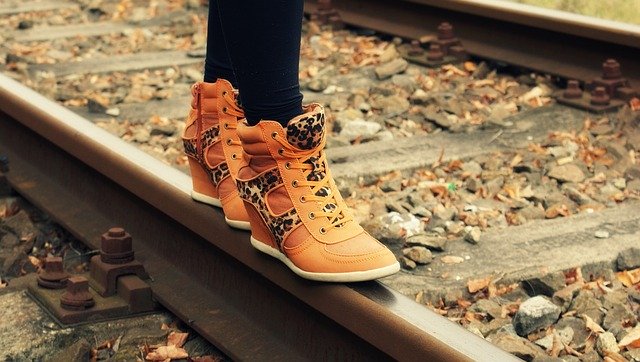 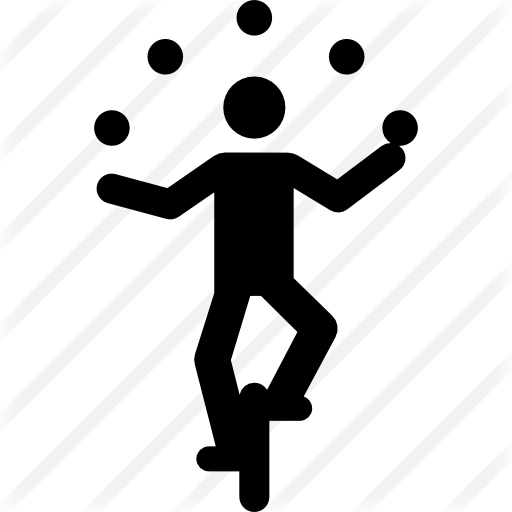 Find the right balance
Personal and Professional relationships

Ops – maximize revenue, function securely, create ideas

Dev – improve existing, plan new, deploy often

Sec – secure deployments, minimize risk, suggest opportunity
Ops
Dev
Sec
Value
Metrics can show balance
DevOps Institute Can Help
New DevSecOps Foundations course, 1 or 2 days, Taught by Pros

Walks through processes
What does Security mean to you?
Where do your organization’s values create balance?
Setting up your own DevSecOps Program 
with best practices, pipelines, and metrics

Later this year- Improved advanced courses
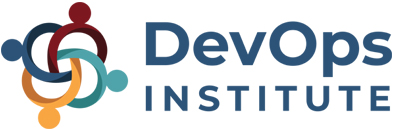 Find Balance, Get Certified
Not just about Ops
Lose the emotions, find balance in practices
Shortfalls drive action
Action creates imbalance
Lack of balance requires new action
Simple Metrics
Find the base rates
Start where you are
Balance is the Journey, Not the End
All About Ops
Dr. Mark Peters, DOI Ambassador
@TinyCyber
  linkedin.com/in/markpeters5447/